LOST IN THE CREDITS
HANNAH
1 Samuel 1-2
EXTRAORDINARY LESSONS FROM 
ORDINARY PEOPLE
LESSONS FROM HANNAH
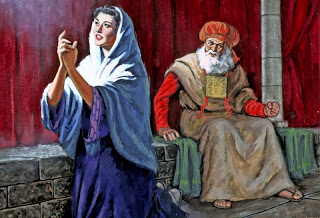 Godly women will endure heartaches
Godly women offer prayers
Godly women accept God’s answers
Godly women praise the Lord